Важность формирования режима дня для детей дошкольного возраста.
Выполнила: тьютор ГКДОУ 
«ДС № 31 «Сказка»
Тен Е.Н.
Необходимое условие здоровья, физического и психологического благополучия ребенка – соблюдение режима дня. 

Режим дня – это чередование различных видов деятельности: отдыха, сна, бодрствования, питания, умственной деятельности/труда, пребывания на свежем воздухе.
 
От нарушения режима страдает не только ребенок, но и родители. Вместе со своим малышом они тратят много энергии, быстрее устают и ничего не успевают сделать.
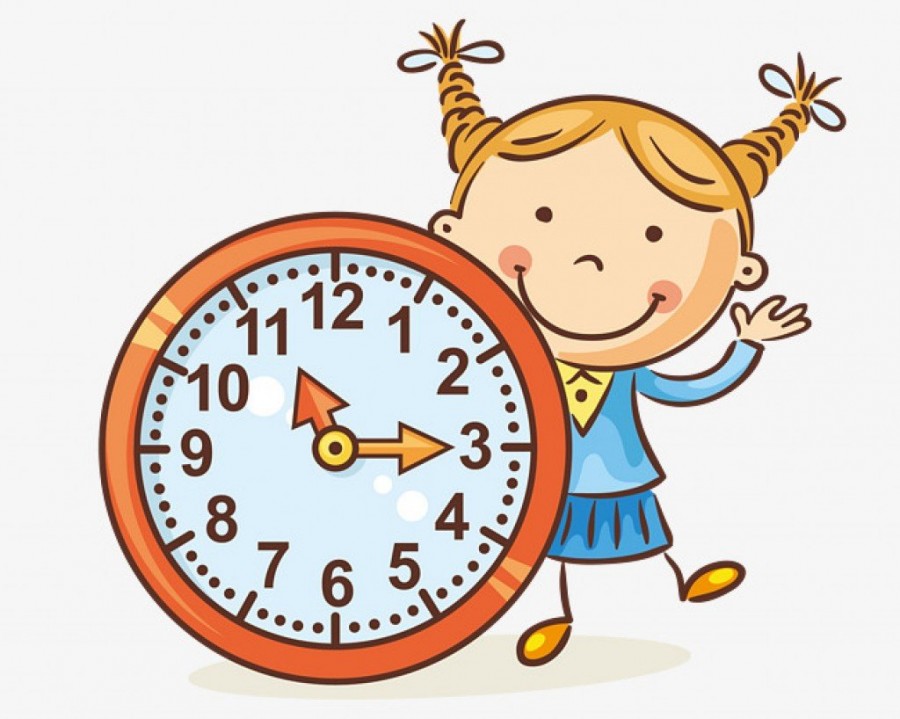 Основное требование к режиму – это точность во времени и правильное чередование, смена одних видов деятельности другими.

 
            Должно быть установлено время, когда ребенок ложится спать, время пробуждения, время приема пищи, время прогулки, выполнения занятий, посильных для его возраста обязанностей. Время это необходимо точно соблюдать. 

           Во время отдыха, наступающего вслед за утомительной работой происходит восстановление возбудимости клеток, тканей, органов и организма в целом. Если отдых недостаточен, утомление перерастает в переутомление.
Различают  умственное и физическое утомление, по преимуществу нервно-психического или нервно-мышечного характера работы. 

             Оба вида работ взаимосвязаны, всякий физический труд сопровождается нервно-психической деятельностью, и наоборот, учебная работа или умственный труд вызывает напряжение определенных мышц тела (шеи, спины, кистей рук, зрения).



             Возобновление нормальной деятельности коры головного мозга при нервно-психическом и нервно-мышечном утомлении должно обеспечиваться переключением видов деятельности.

              Утомляемость организма также зависит от  состояния здоровья, питания, условий проведения педагогического процесса. У детей с ОВЗ образовательные потребности обусловлены особенностями физического и психического развития.
Утомление коры головного мозга приводит к рассеянности, апатии, сонливости, притуплению способности осмысливания учебного материала, что  в свою очередь является предшественником снижения успеваемости.


          Такая «усталость» проявляется при  хроническом переутомлении. У детей с ОВЗ усталость может выражаться в повышенной эмоциональности.
Важно:
Главным признаком утомления у детей дошкольного возраста служит двигательное беспокойство. 
Если такое возбуждение не получает разрядки и не переключается на другие формы деятельности – ярче проявляются  явления процессов торможения, что ослабляет психические функции, вызывает головные боли, ухудшение аппетита, раздражительность, бессонницу.
Режим дня дошкольника  - это чередование труда и отдыха в определенном порядке, продолжительность учебных занятий в образовательном учреждении и дома, прогулки, регулярность питания, сон определенной продолжительности с точным временем подъема и отхода ко сну.

          За счет режима вырабатываются условные рефлексы, каждая предыдущая деятельность становится сигналом последующей. Это помогает организму легко переключаться из одного состояния в другое.
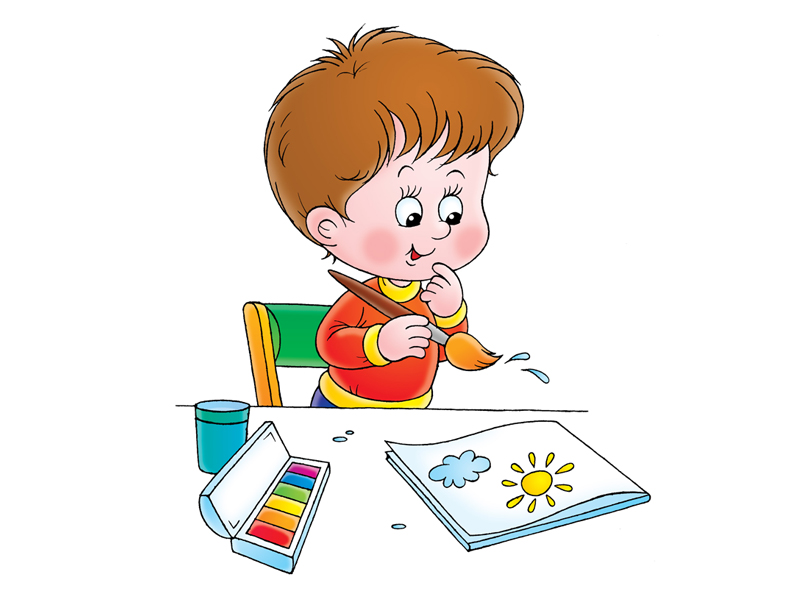 Формируя режим дня ребенка, важно учитывать периоды физического развития: 
В младшем школьном возрасте продолжаются процессы окостенения и роста скелета, функциональное совершенствование нервной системы. 
В 6-7 лет отмечается повышенная чувствительность к неблагоприятным внешним факторам и быстрой  утомляемостью при обучении.
В младшем школьном возрасте продолжительность активного отдыха на воздухе составляет 3-3,5 часа; в среднем – 2,5-3 часа; в старшем  - 2-2,5.
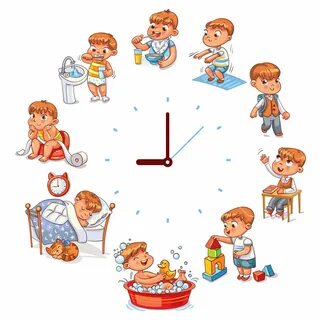 Режим дня – неотъемлемая часть здорового образа жизни. Например, одна только утренняя зарядка поможет правильно настроить общий тонус организма, дисциплинировать и определить настроение на весь рабочий день.

Режим дня может служить ориентиром для проведения будничных и выходных дней, что позволит более рационально распределить нагрузку на организм. Любой человек, и взрослый и ребенок, соблюдающий режим дня, развивается быстрее, имеет крепкую нервную систему и здоровую психику.
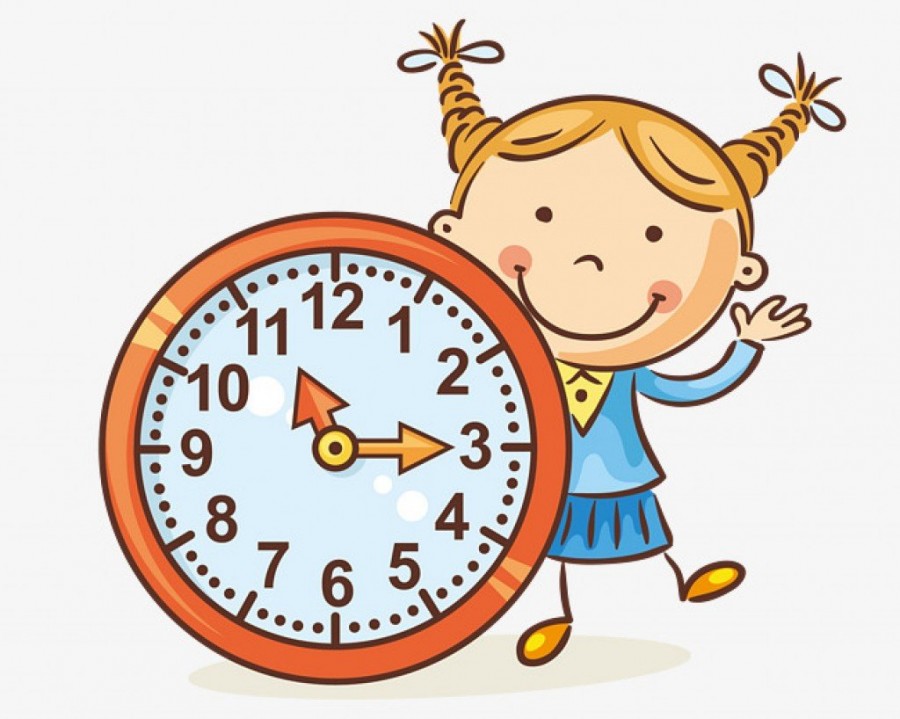 Спасибо за внимание!